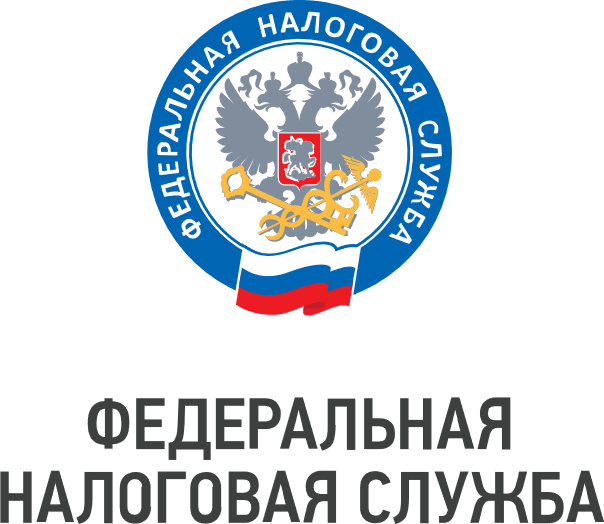 Тема: Регистрация и применение контрольно-кассовой техники.

Пидлисный Ярослав Иванович
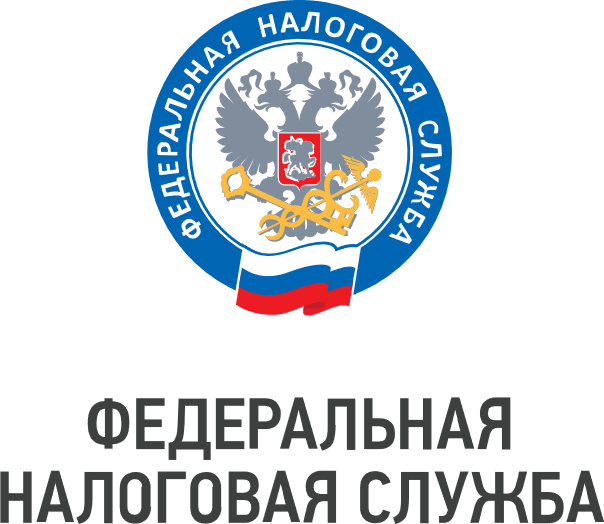 СФЕРА И ПРАВИЛА ПРИМЕНЕНИЯ 
КОНТРОЛЬНО-КАССОВОЙ ТЕХНИКИ
Согласно Федеральному закону от 22.05.2003 № 54-ФЗ (ред. От 06.03.2022) «О применении ККТ при осуществлении расчетов в Российской Федерации», ККТ, включенная в реестр ККТ, применяется на территории Российской Федерации в обязательном порядке всеми организациями и индивидуальными предпринимателями при осуществлении ими расчетов, за исключением случаев, установленных настоящим Федеральным законом.
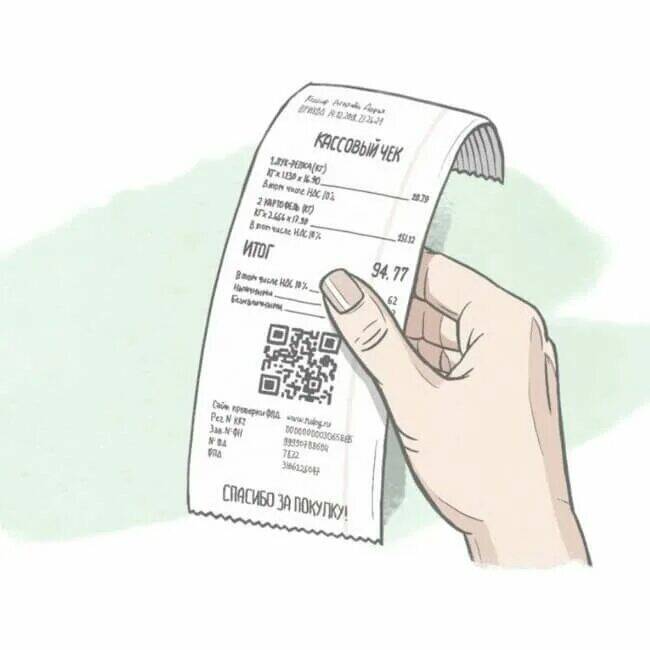 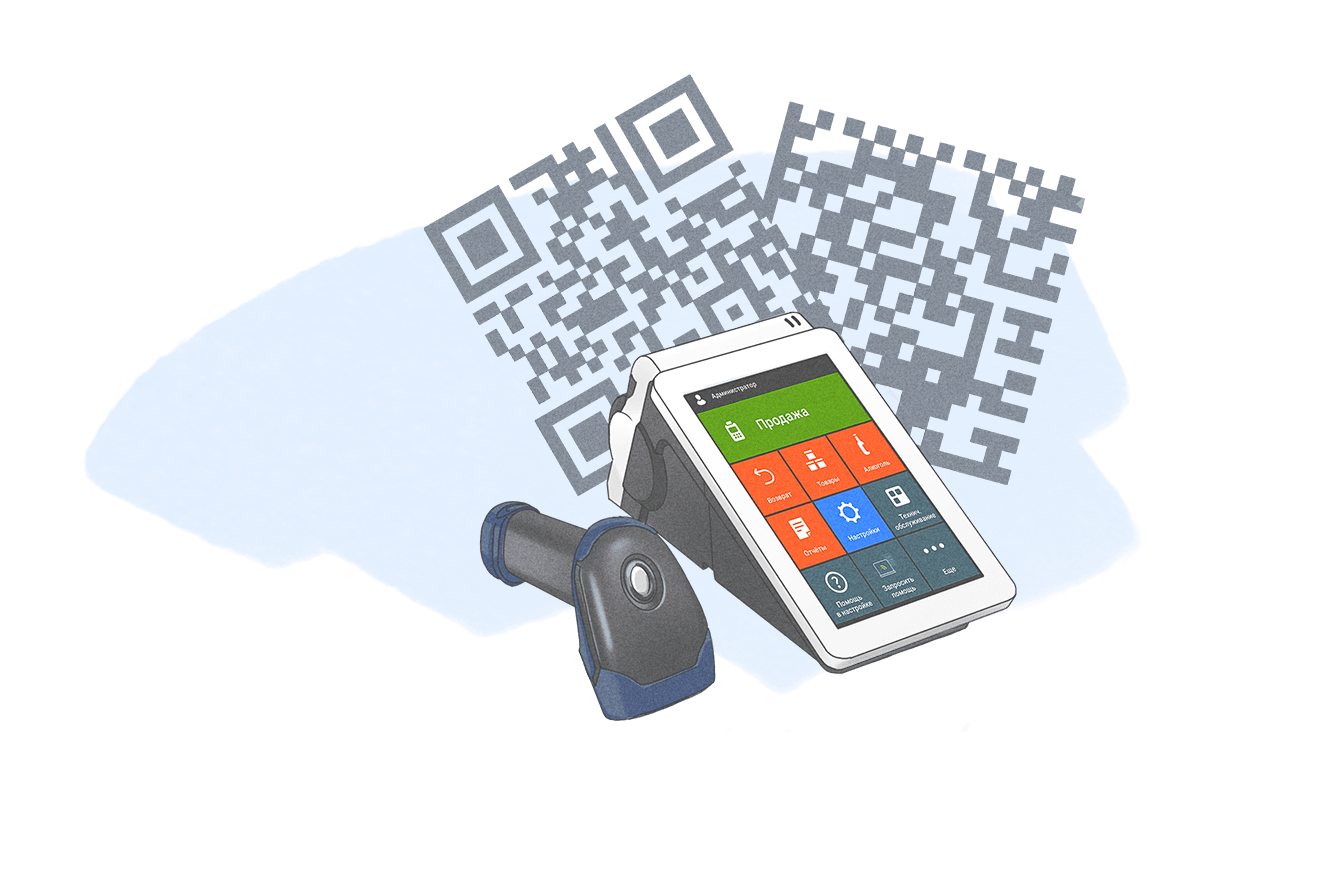 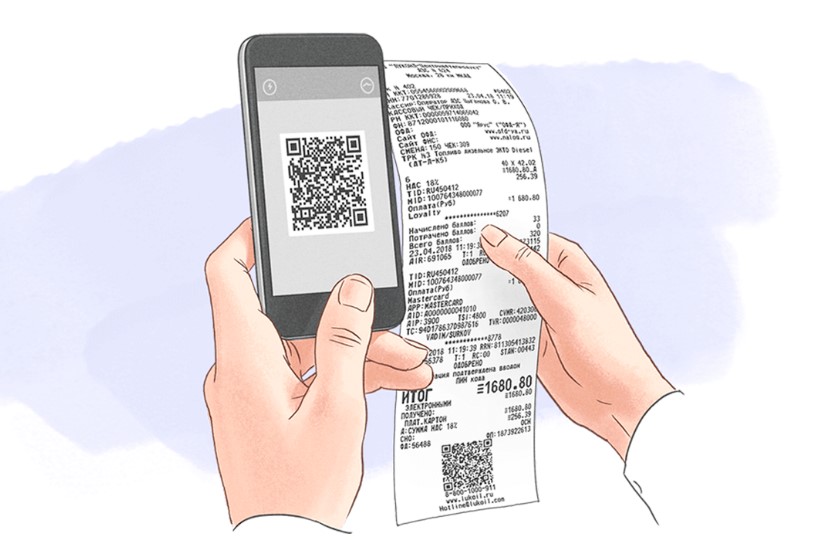 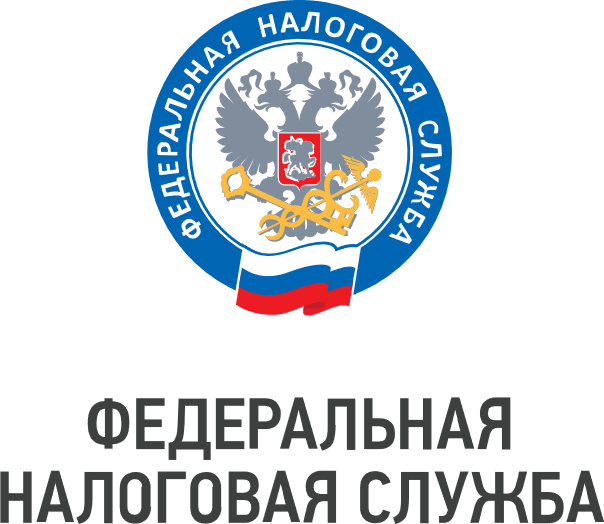 Кто освобожден 
от применения ККТ 
на сегодняшний день?
1. С учетом специфики своей деятельности
2. Налогоплательщики применяющие ПСН
3. Самозанятые
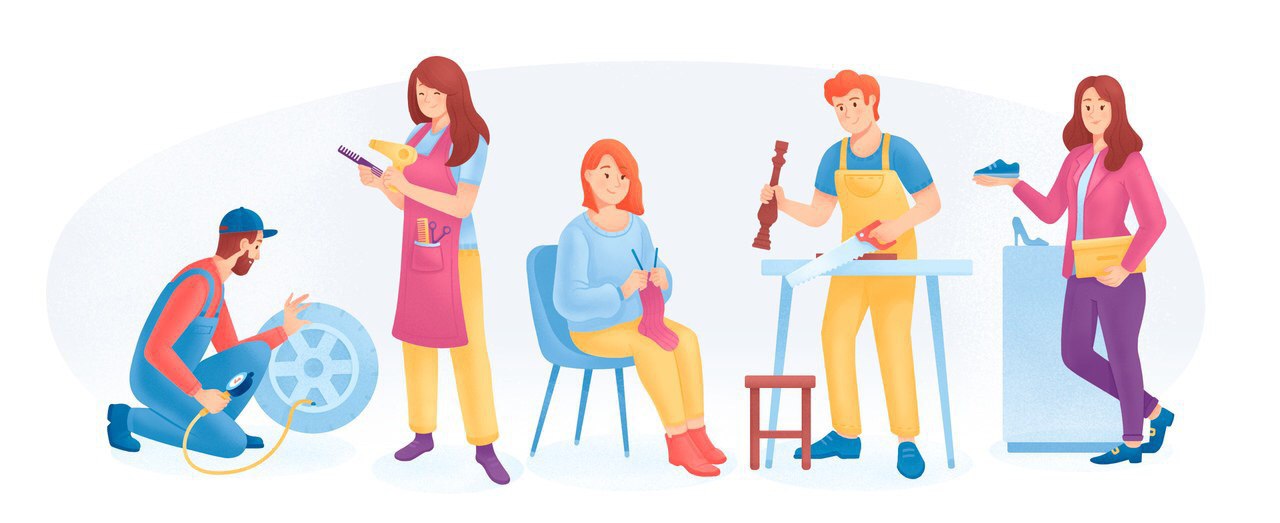 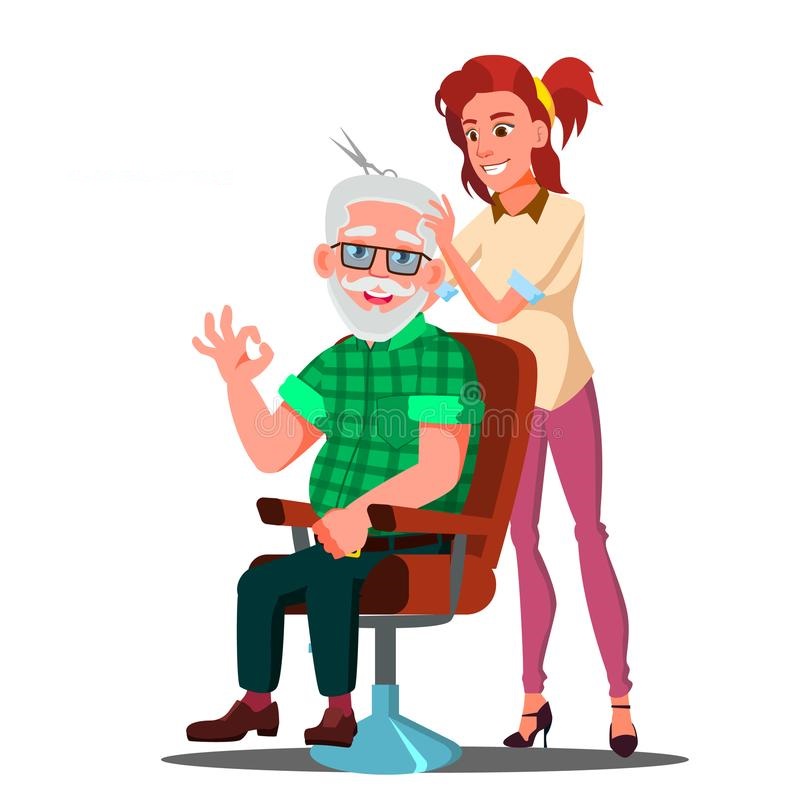 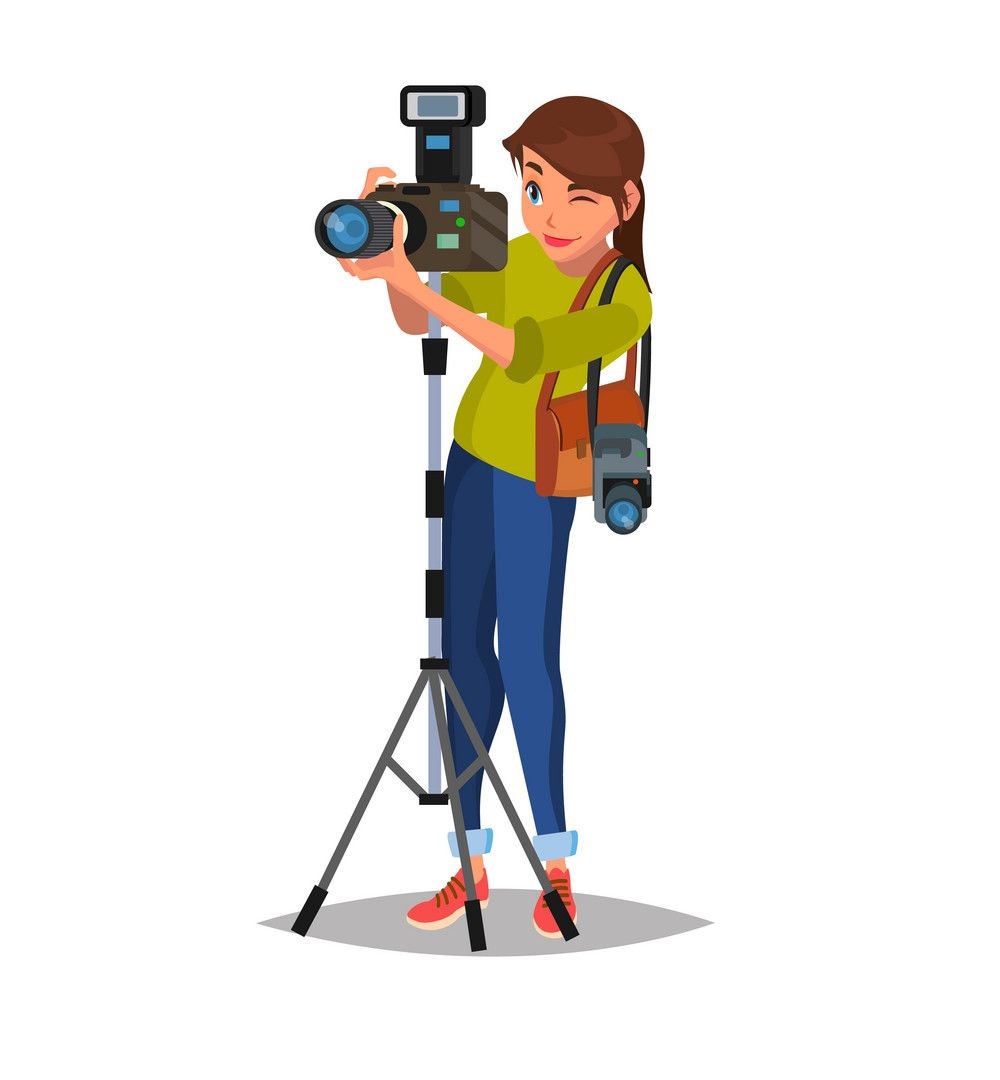 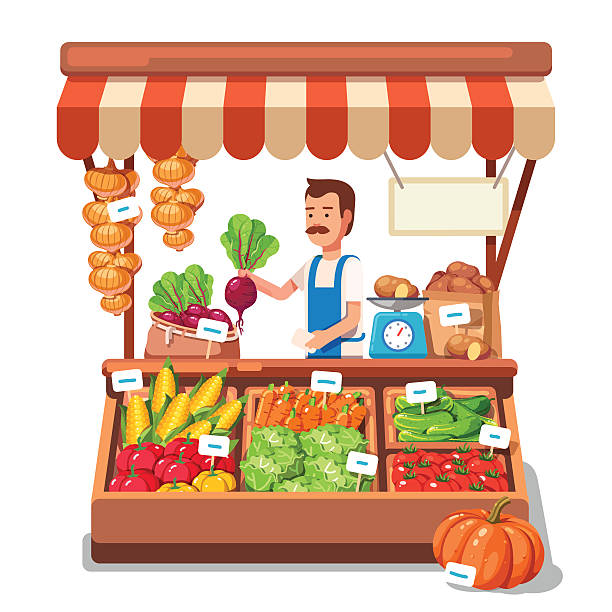 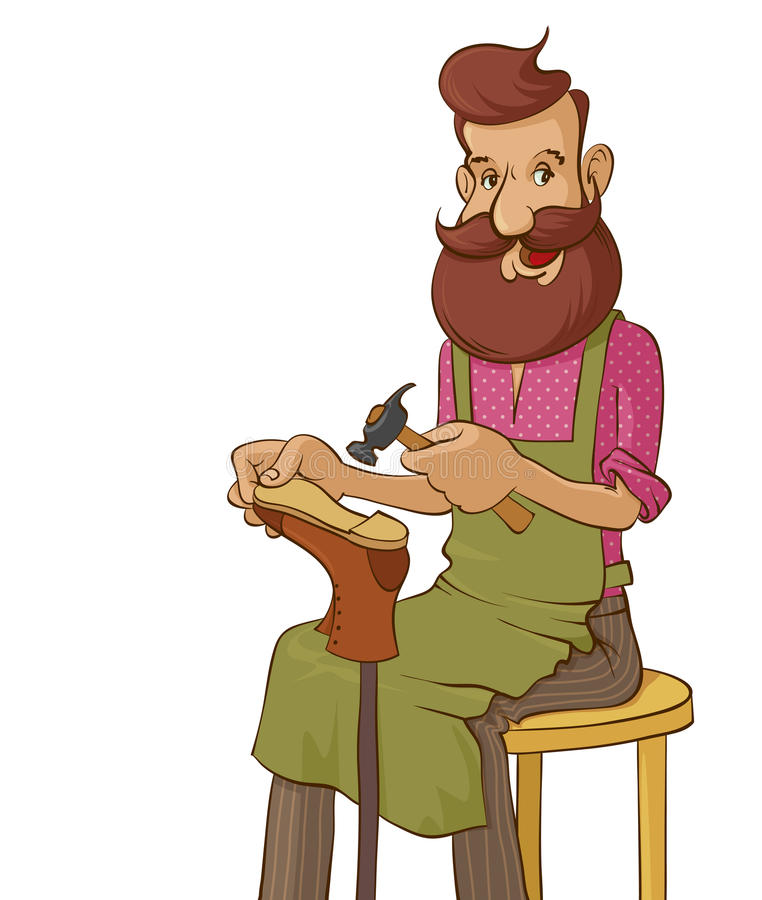 Кто еще может не применять ККТ?
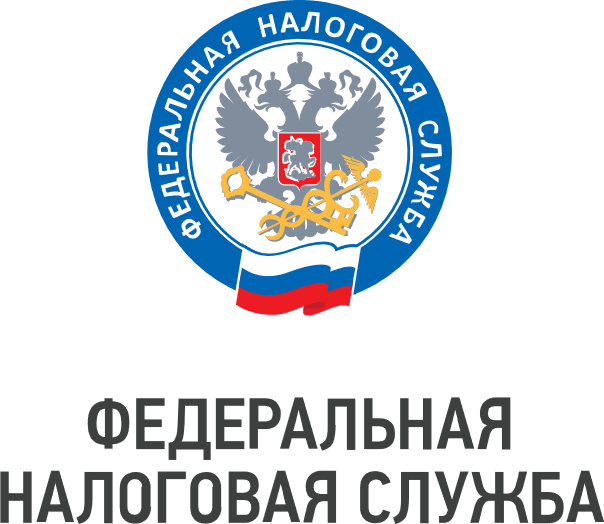 Если ваш населенный пункт находится в перечне отдаленных и труднодоступных местностей, в которых организации и индивидуальные предприниматели, осуществляющие расчеты, вправе не применять контрольно-кассовую технику при условии выдачи покупателю (клиенту) по его требованию документа, подтверждающего факт осуществления расчета между организацией или индивидуальным предпринимателем и покупателем (клиентом).
(Постановление Правительства ХМАО - Югры от 22.12.2016 N 537-п (ред. от 02.10.2020)).
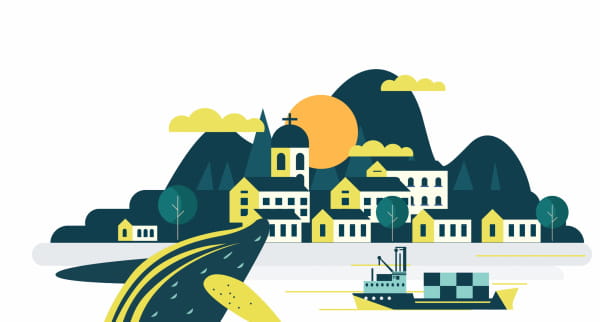 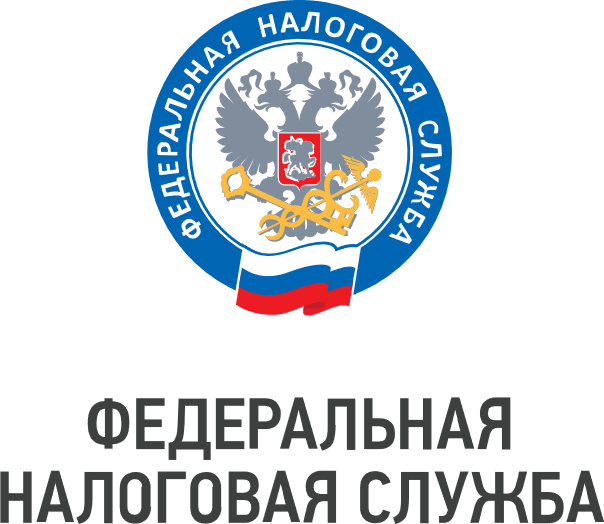 Нужна ли контрольно-кассовая техника для расчетов между индивидуальными предпринимателями и юридическими лицами ?
Контрольно-кассовая техника не применяется при осуществлении расчетов в безналичном порядке между организациями и (или) индивидуальными предпринимателями, за исключением осуществляемых ими расчетов с использованием электронного средства платежа с его предъявлением.
(п. 9 ст. 2 Федеральному закону от 22.05.2003 № 54-ФЗ (ред. от 06.03.2022) «О применении контрольно-кассовой технике при осуществлении расчетов в Российской Федерации»).
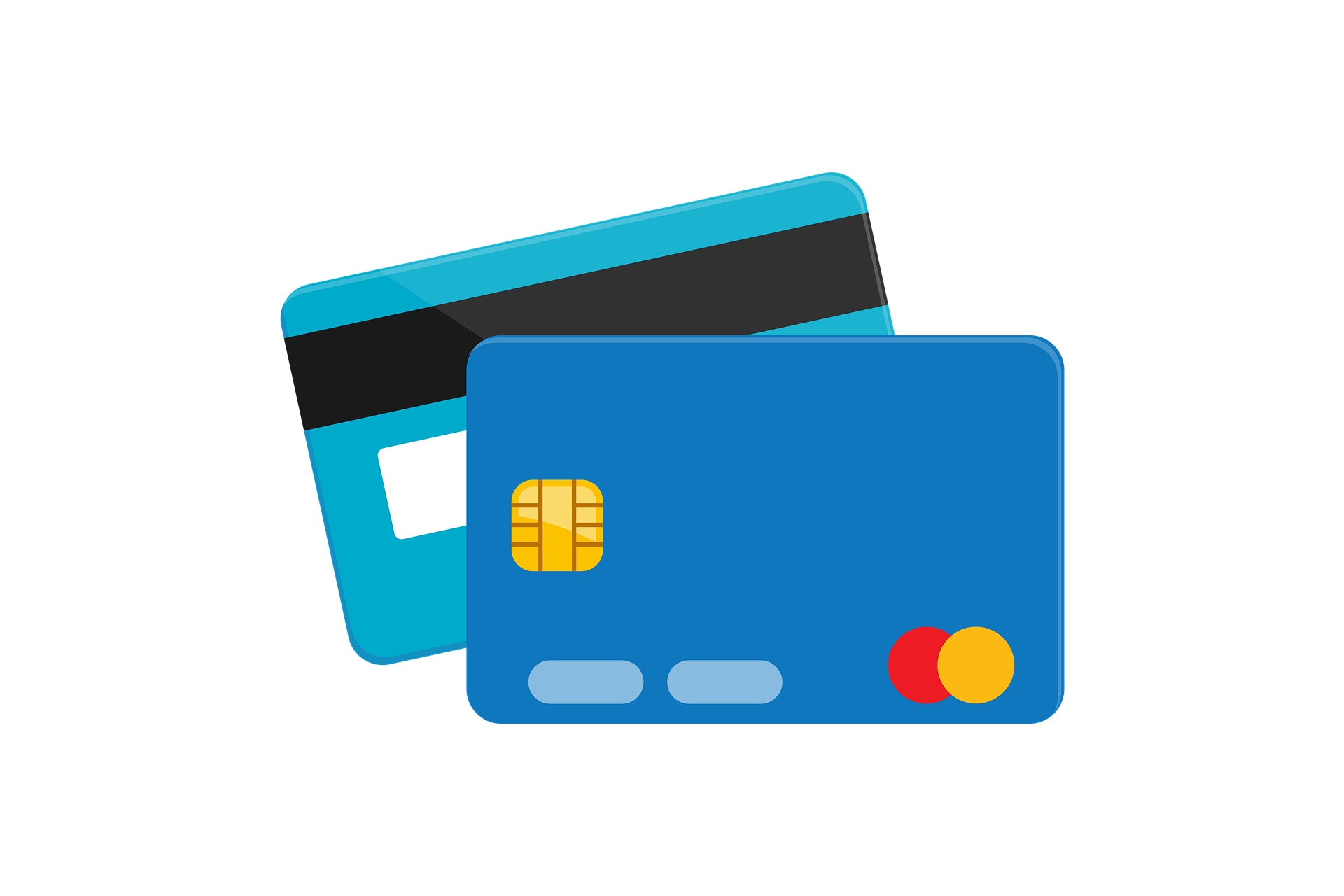 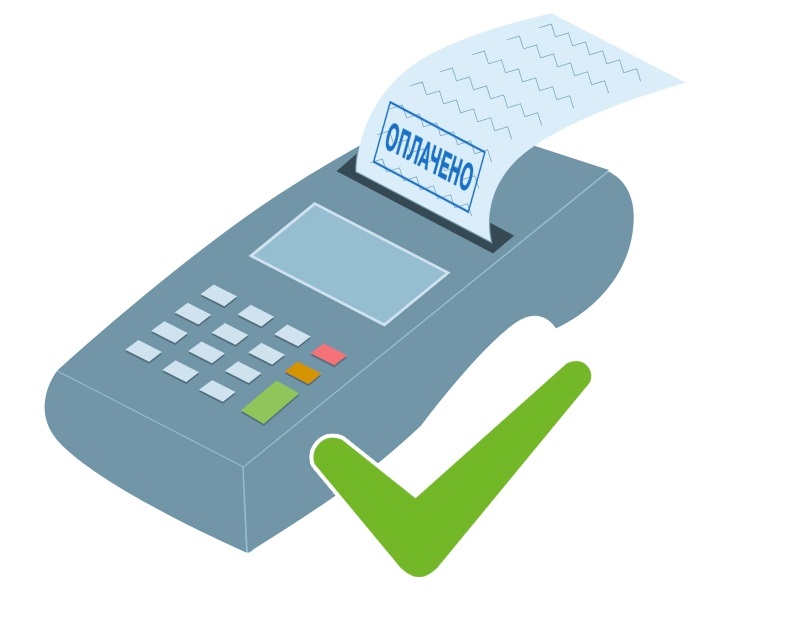 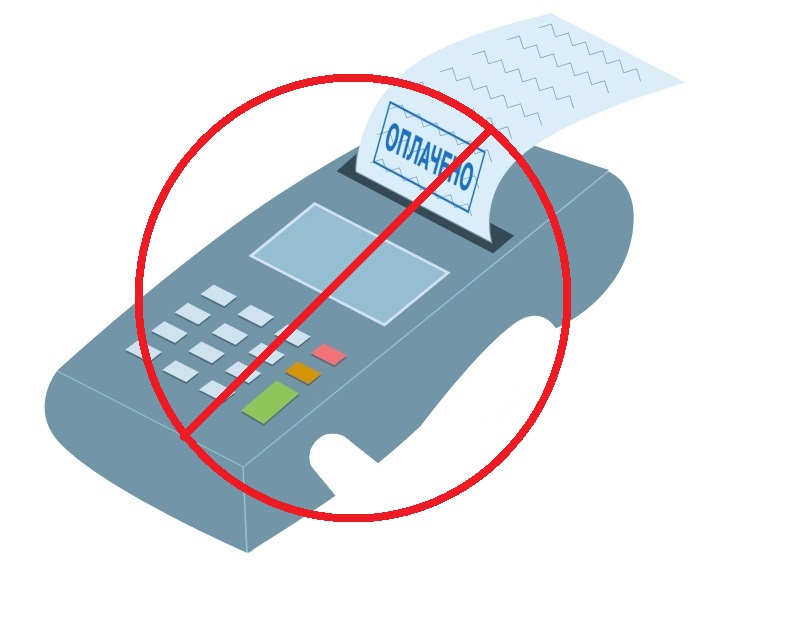 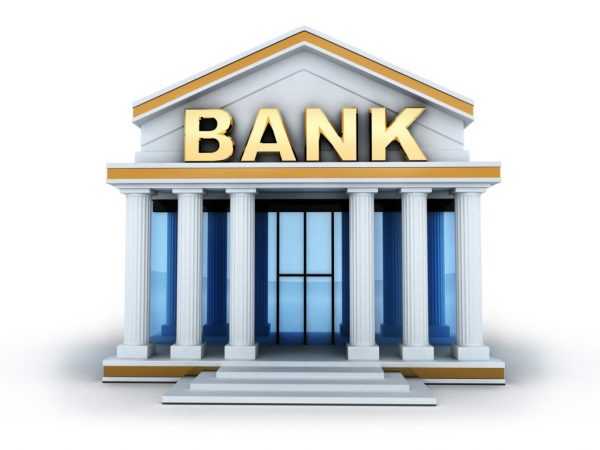 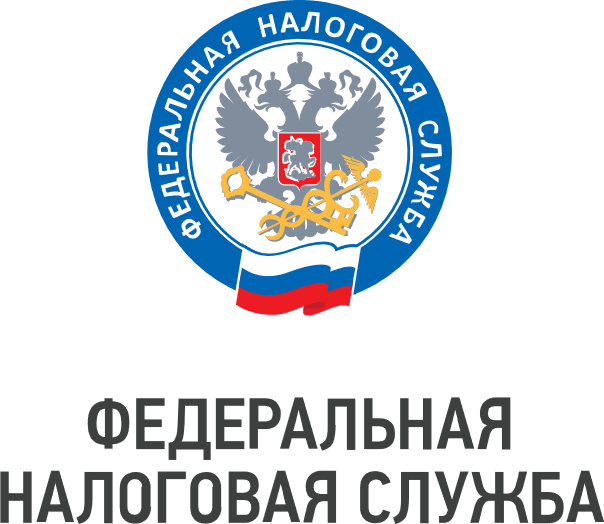 Какую онлайн кассу выбрать?
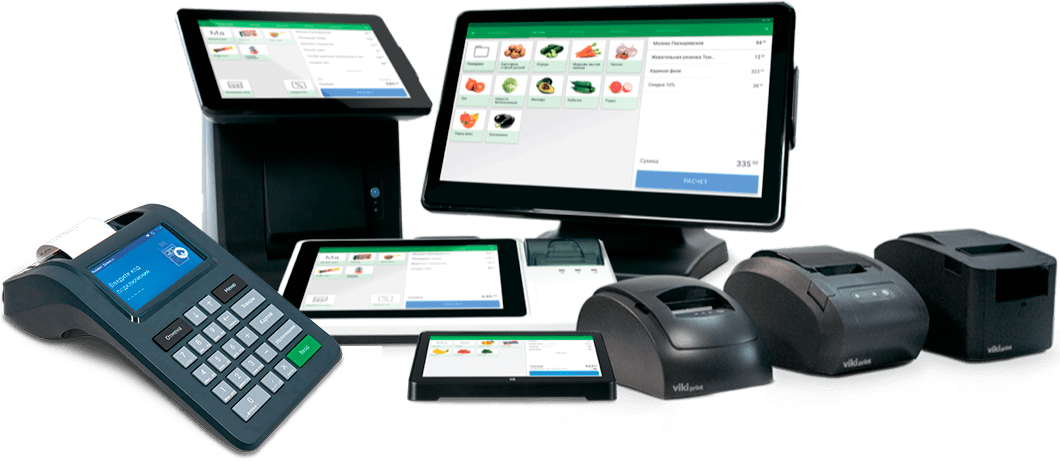 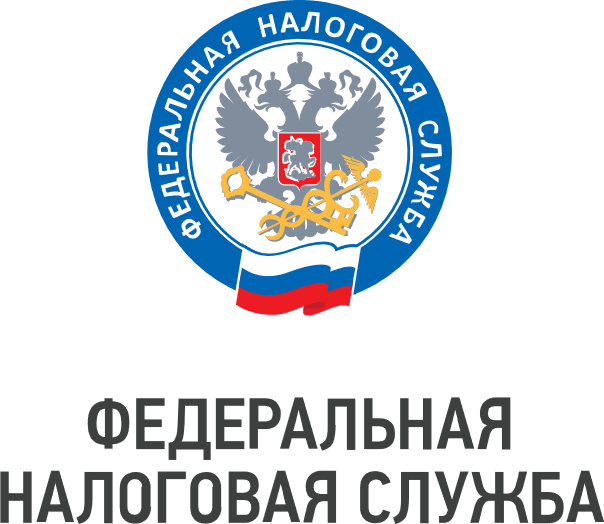 выбор Оператор фискальных данных и как он работает?
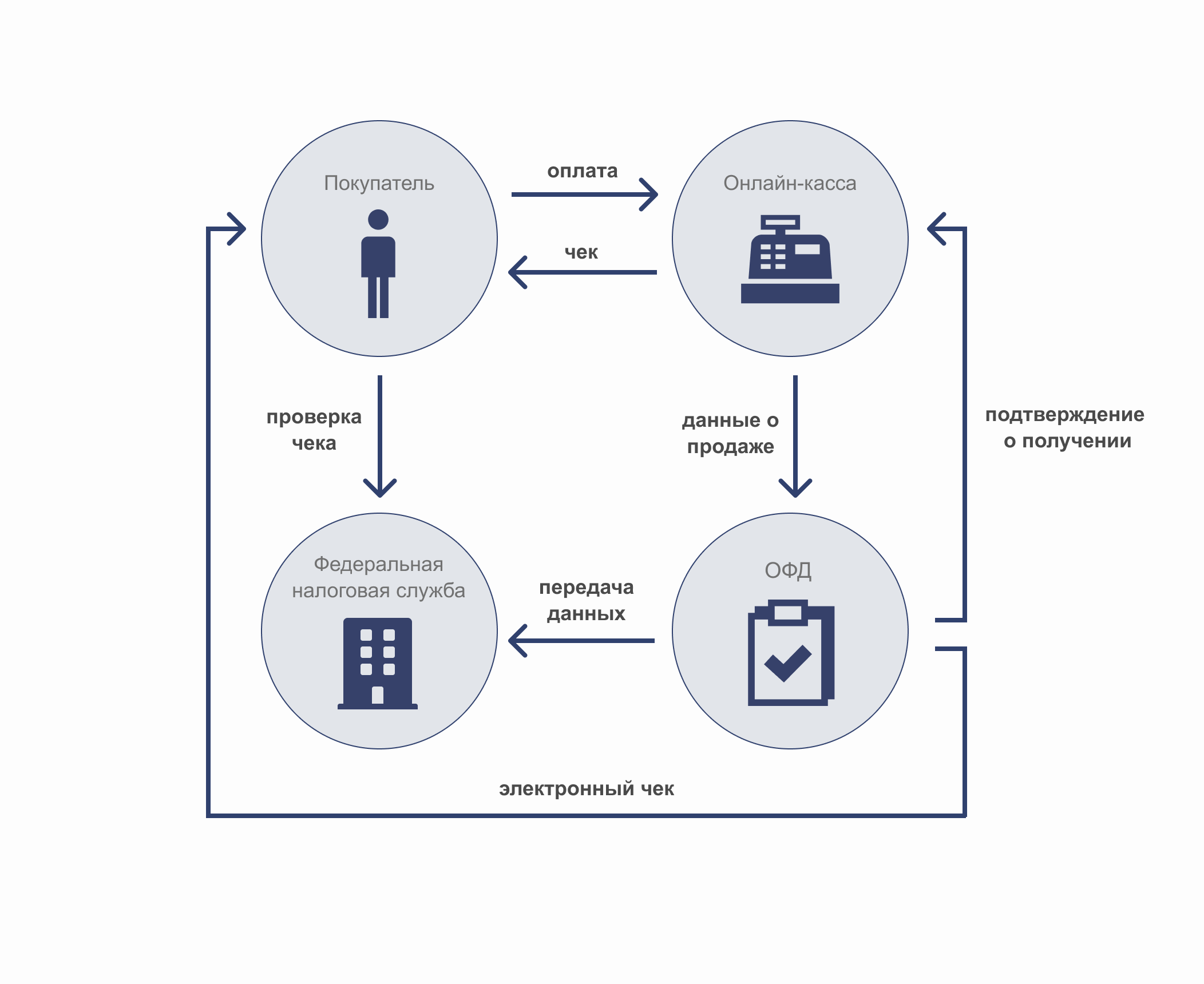 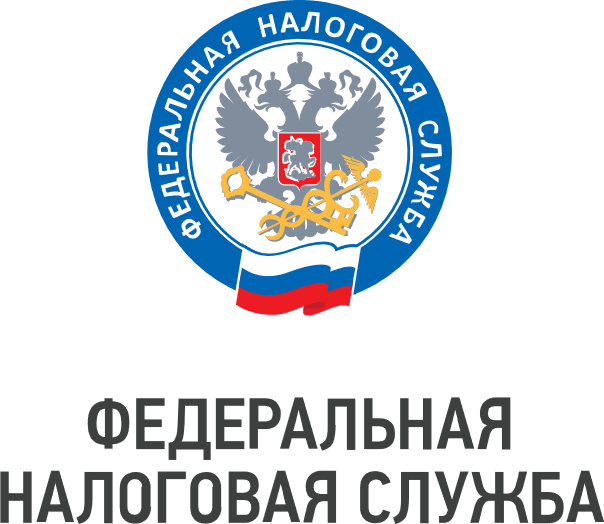 порядок регистрации ККТ
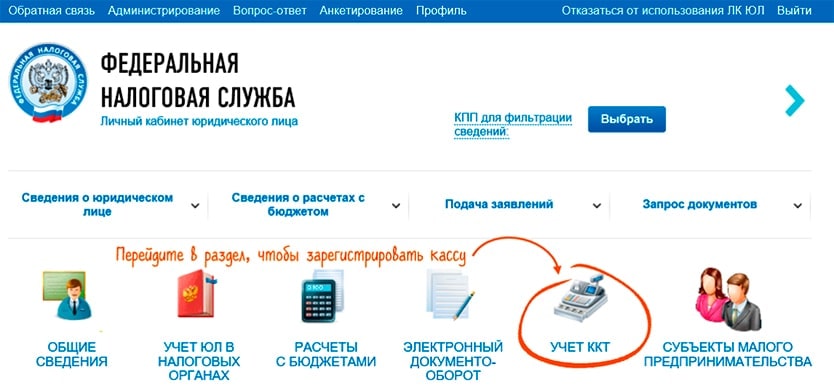 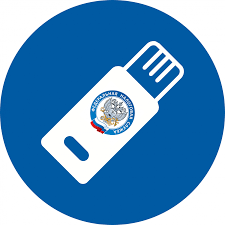 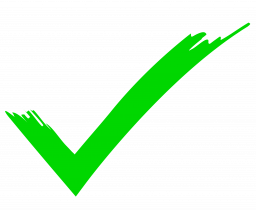 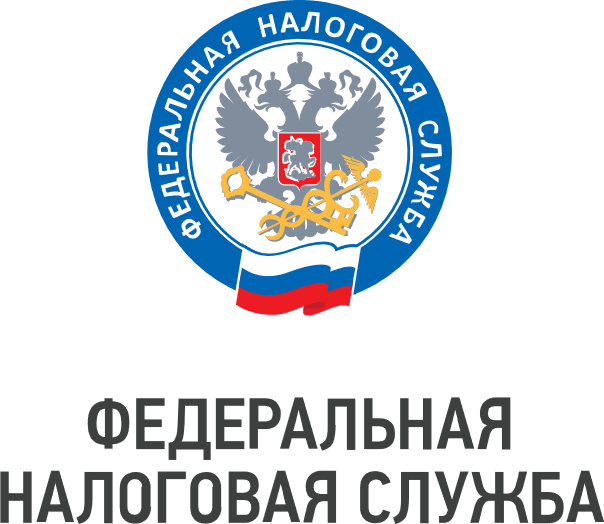 Порядок регистрации ККТ
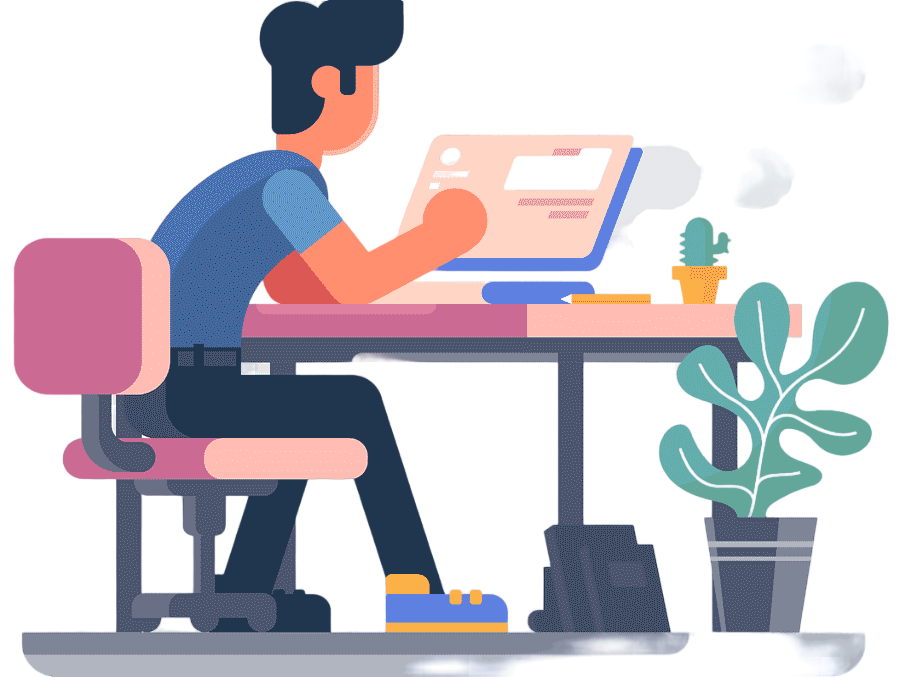 Заявление на регистрацию ККТ
1 рабочий день
1 рабочий день
Получить карточку с регистрационным номером
Ввести регистрационный номер в ККТ
10 рабочих дней
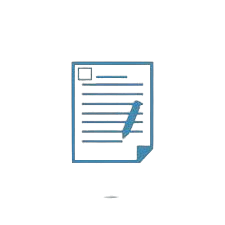 Получить карточку о регистрации ККТ
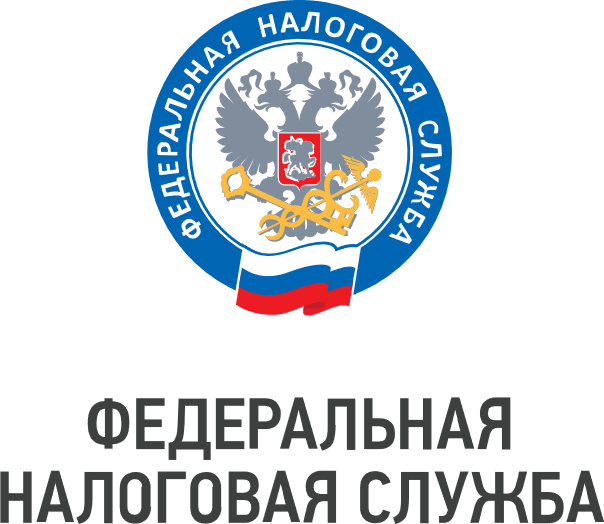 Благодарю Вас за внимание!
Телефоны для связи: 
8 (3467) 37-89-01
доб. 14-62: Алексеев Алексей Валентинович 
доб. 14-64: Пидлисный Ярослав Иванович